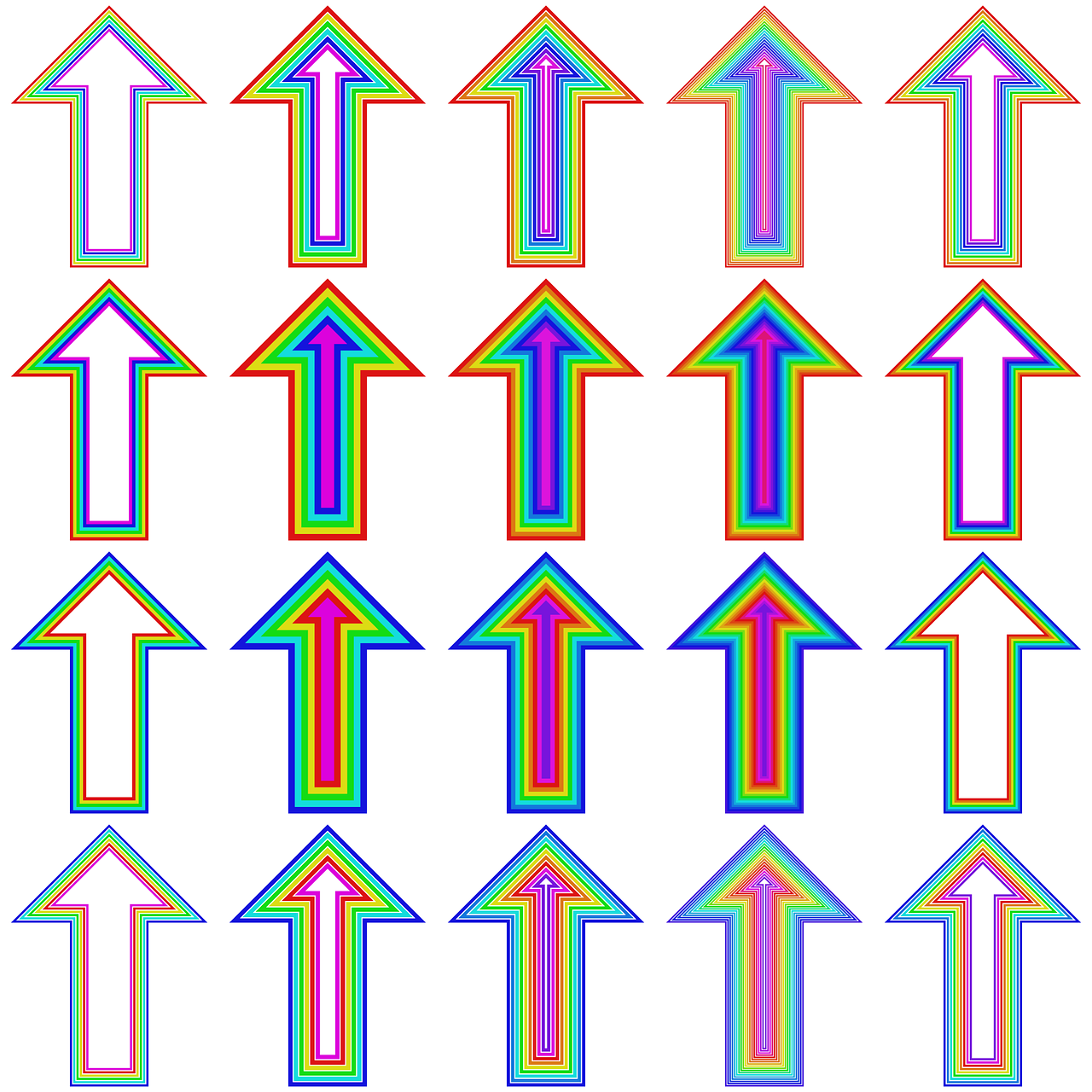 Transition: Life after KS4
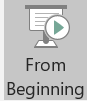 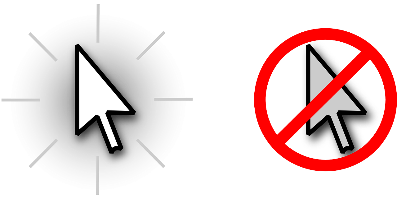 Play this slideshow from beginning
© PSHE Association 2020
We are learning:
about managing the challenges some young people might face as they move from key stage 4 to the next stage of their lives.
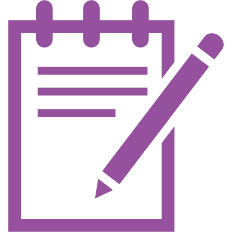 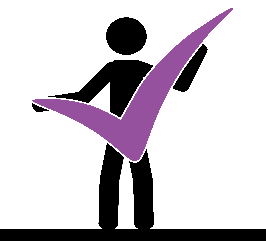 We will be able to: 


identify the range of opportunities and challenges young people might encounter as they move to college/sixth form.
explain strategies to help manage these challenges.
analyse sources of support and personal networks of support.
© PSHE Association 2020
Finishing Year 11
Finishing Year 11 can be an exciting experience, but it might also come with some worries. 

Using the grid in Resource 1, add any ideas you have in response to the 4 key questions about what someone in Year 11 might be thinking, or how they might be feeling.
© PSHE Association 2020
Managing current challenges
It might feel like quite a difficult time for Year 11s at the moment, with some students feeling additional worries about their futures due to the impact of Coronavirus. 
Read the concerns expressed by the individuals in Resource 2. 
Underneath each, in the blank speech bubble, add a short reply suggesting some advice or strategies to each Year 11 student, to help them manage their concern, challenge or worry.
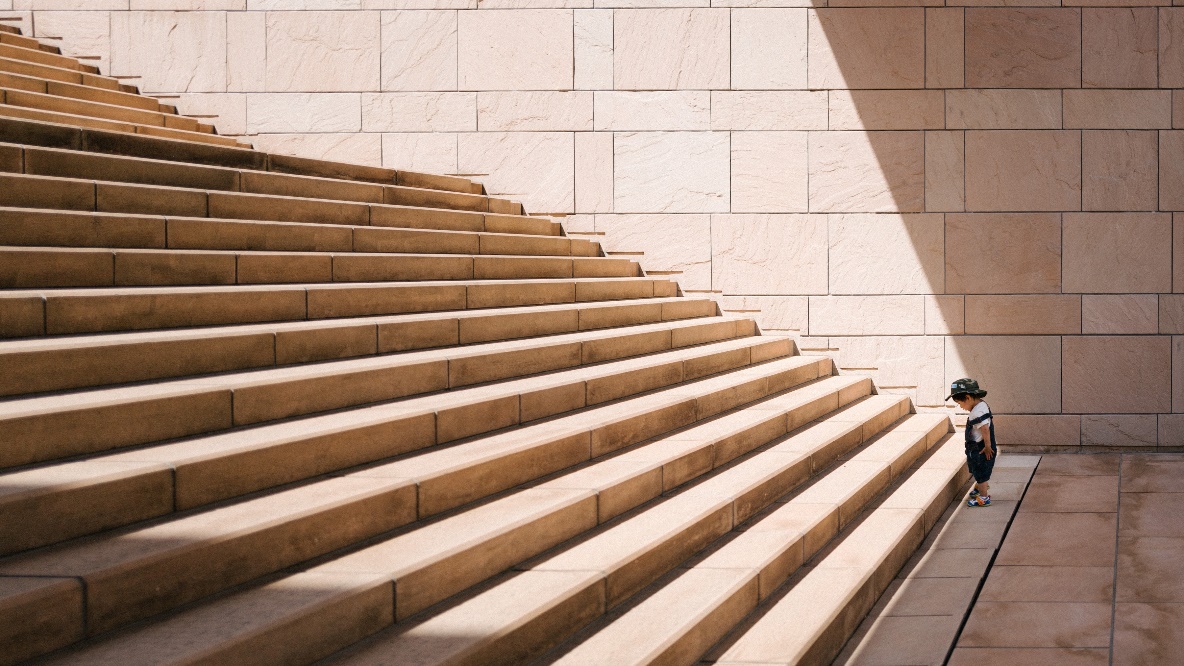 © PSHE Association 2020
Managing current challenges
Click each speech bubble to reveal some suggestions of advice…
It’s not for a while, but I’m already worried about first day of college. There was meant to be an induction day, but this has had to be cancelled. I’m not going to know anyone, so I’m getting really nervous about finding my way around and going to the right place when I turn up.
Lots of students will be in the same boat! Many will be turning up alone and almost everyone will have some first-day nerves. 
The college might send some instructions before the first day, or make the information available on the website, so keep an eye out, or you could email the college to ask.
Remember, there will be people there to help you on the day, giving everyone directions and instructions too – you won’t be expected to know everything on day 1!
I’m worried about the transition to A-levels. I don’t know how I’m going to handle the work when I didn’t even get to properly finish some of my courses for GCSE. It’s such a long time now until A-levels start and I’m already losing my motivation to do any work.
Remember that everyone is in the same boat and that you will all be starting from the same point. 
You could find out what is in your new courses and do some pre-reading or revise the relevant parts of your GCSEs. 
Research post-18 options and start planning what steps you will need to take to get there.
Ask for help if you need it — parents, teachers and friends can all be great sources of support.
My friends and I have been feeling quite stressed lately — every time we talk about our GCSEs, we all get a bit snappy with each other. I know we are all worried about our results, but I’m also worried about how we are going to keep our friendships going when we aren’t able to see each other and we are going to different places for college and sixth form.
Know that it is a worrying time for lots of Year 11s and feeling these emotions is normal.
If GCSEs come up in conversation, perhaps steer the conversation in a different direction or agree to not discuss them at the moment.
There are lots of ways to stay in touch with friends (phone, messaging, video calls etc.), even if you do not see them every day, e.g. you could arrange a regular time to speak with them over video chat, that everyone keeps free each week.
© PSHE Association 2020
[Speaker Notes: Speech bubble 1
Lots of students will be in the same boat! Many will be turning up alone and almost everyone will have some first-day nerves. 
The college might send some instructions before the first day, or make the information available on the website, so keep an eye out, or you could email the college to ask.
Remember, there will be people there to help you on the day, giving everyone directions and instructions too – you won’t be expected to know everything on day 1!


Speech bubble 2
Remember that everyone is in the same boat and that you will all be starting from the same point. 
You could find out what is in your new courses and do some pre-reading or revise the relevant parts of your GCSEs. 
Research post-18 options and start planning what steps you will need to take to get there.
Ask for help if you need it — parents, teachers and friends can all be great sources of support.


Speech bubble 3
Know that it is a worrying time for lots of Year 11s and feeling these emotions is normal.
If GCSEs come up in conversation, perhaps steer the conversation in a different direction or agree to not discuss them at the moment.
There are lots of ways to stay in touch with friends (phone, messaging, video calls etc.), even if you do not see them every day, e.g. you could arrange a regular time to speak with them over video chat, that everyone keeps free each week.]
Thinking ahead
Despite the current challenges, there are lots of things to look forward to over the next couple of years and lots of changes will occur in the move from key stage 4.

For each change in Resource 3, add a ‘pro’ (a positive about the change) next to the + and a ‘con’ (something about the change that might present a challenge) next to the - .
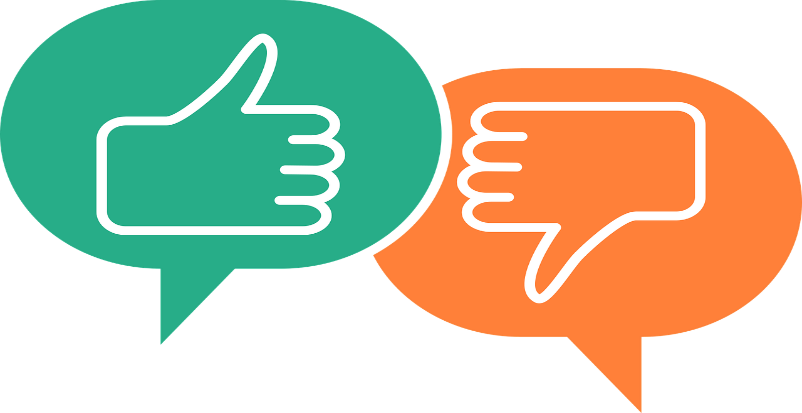 Need help? See some suggestions on the next slide…
© PSHE Association 2020
Thinking ahead
Can you think of any strategies that could help manage some of the ‘cons’/ challenges/ difficulties? 


Select one strategy to help tackle each ‘con’ and add it to Resource 3.
See the next slide for additional ideas of strategies…
© PSHE Association 2020
Create a timetable/schedule and stick to it
Take time to relax
Maintain routines, e.g. healthy sleep, diet and exercise
Break things down into small, manageable chunks
Strategies
Embrace change as a normal part of life
Help others where possible and ask for help when needed
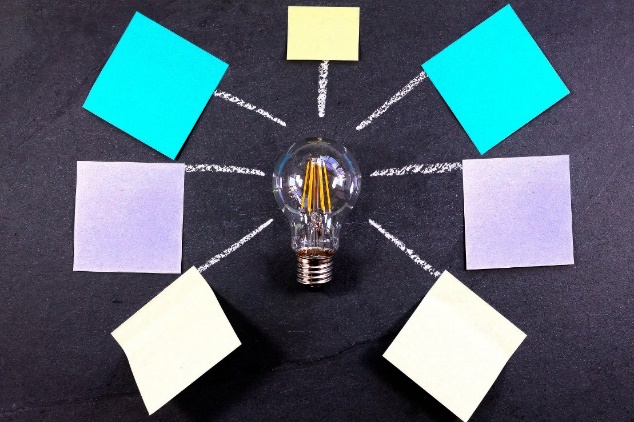 Embrace new challenges
Stay connected with friends and family
Focus on what has gone well, strengths and accomplishments
Avoid seeing disappointments and setbacks as failures or as problems that cannot be overcome
Take care of self physically and emotionally
© PSHE Association 2020
Who can help us with challenges and changes?
Think about each of the sources of support below…

What are the benefits and potential challenges of accessing different sources of support?
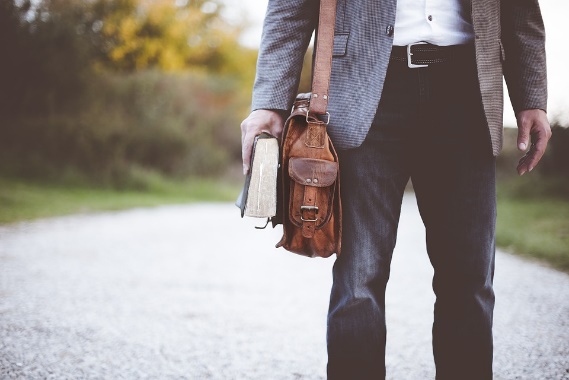 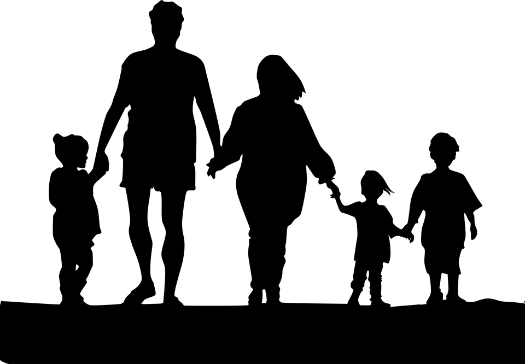 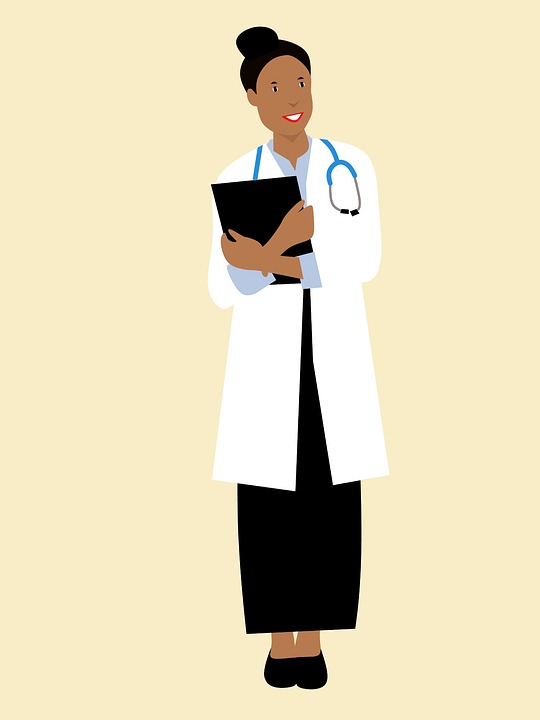 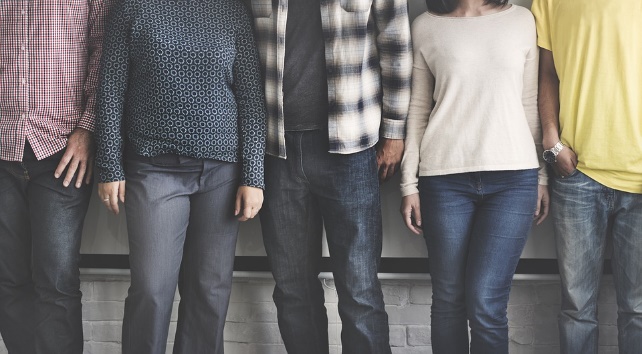 Teacher
Family
Friends
Doctor
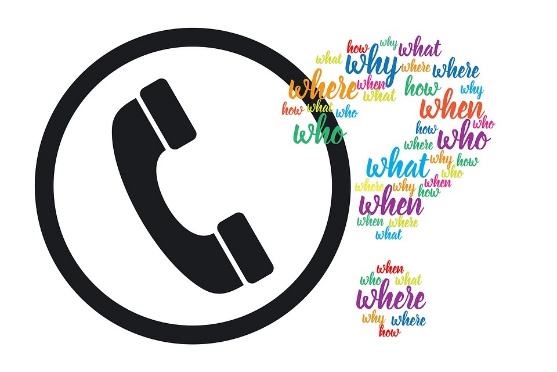 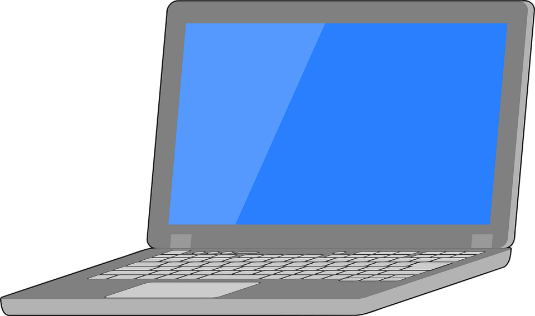 Online support
Charity or phone line
© PSHE Association 2020
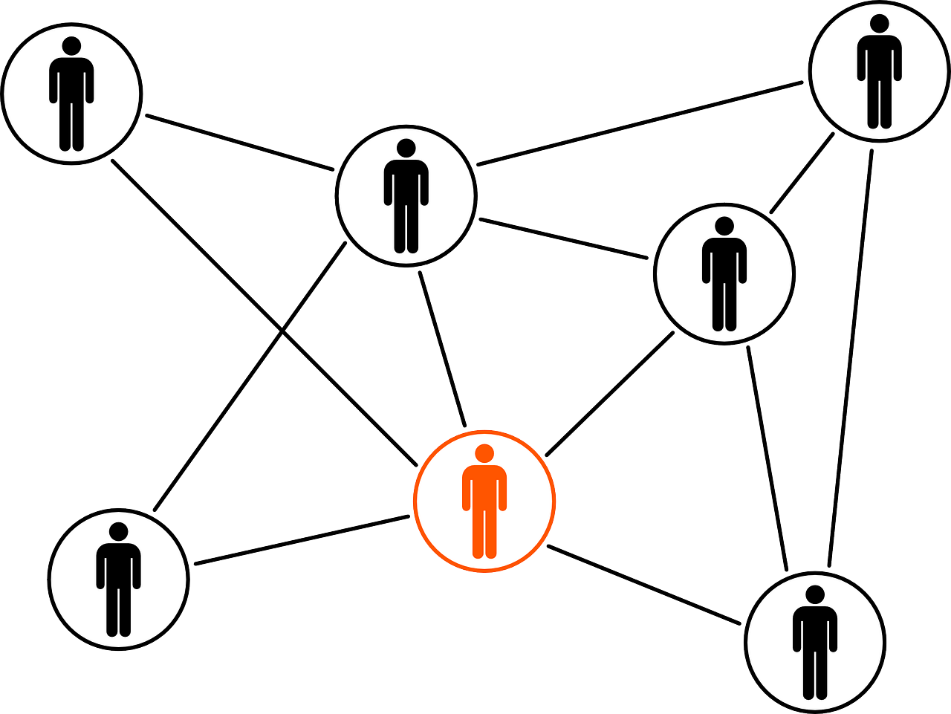 Personal networks
Think about your own personal network of support…who can help you when you are experiencing challenges or finding things difficult as you move from Year 11 to college/sixth form?
Add initials, a symbol or picture to represent each person or group of people that you are thinking about in each bubble on Resource 4. 

Put the people/group who you feel are the greatest source of support in the circles closest to the centre and the more indirect/distant people further away.

Keep this somewhere safe so that you can refer to it in future!
© PSHE Association 2020
Celebrating success
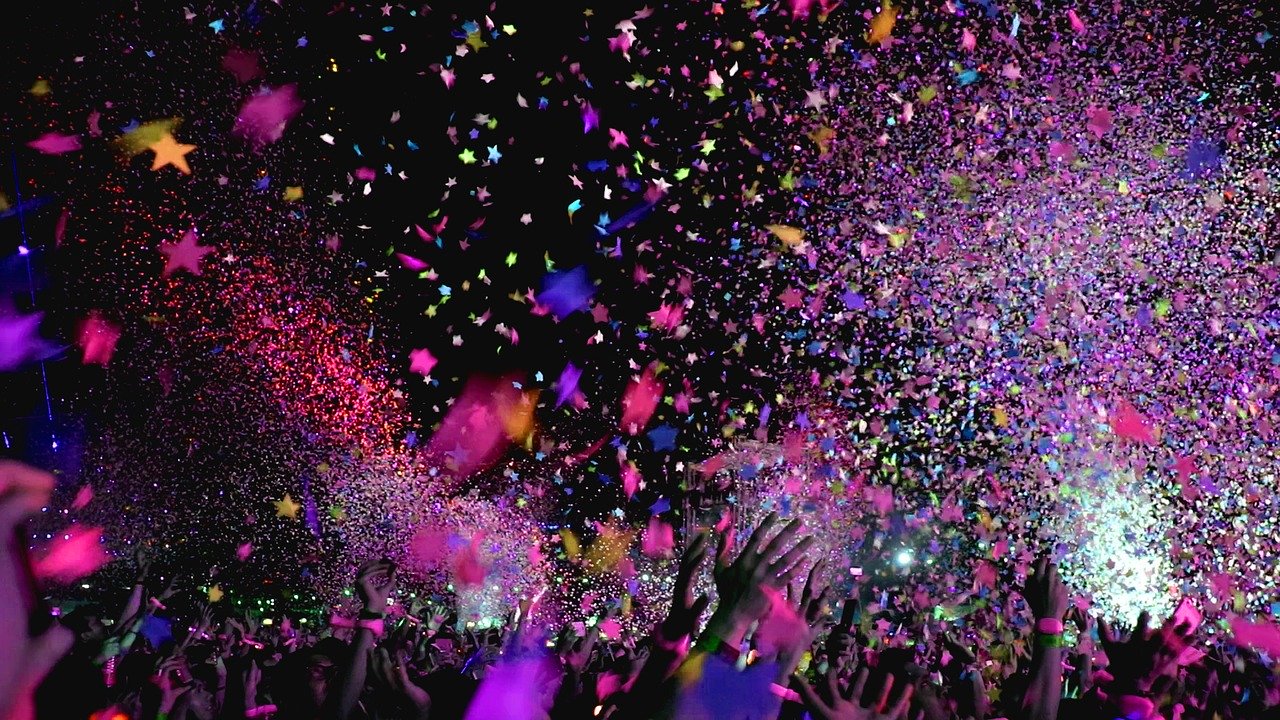 Think about the last few years of school…
For each of the below, try to come up with at least one example:

Something you are proud of
Example of progress you have made (skills, subjects, building relationships etc.)
The best thing you have learnt
How you have changed between Year 7 and now
Something you will take forward into 6th form or college
What could you do to celebrate your successes?

Click to reveal some suggestions…
Hold a virtual prom with your friends.
Make a time capsule of all of your memories from secondary school.
Create an online year book for your friends to sign/share memories.
Write a letter to a Year 6 pupil who is starting your school in September, giving advice and sharing inside knowledge.
© PSHE Association 2020
© PSHE Association 2020
[Speaker Notes: What could you do to celebrate your successes? Suggestions:

Hold a virtual prom with your friends
Make a time capsule of all of your memories from secondary school
Create an online year book for your friends to sign/share memories
Write a letter to a Year 6 pupil who is starting your school in September, giving advice and sharing inside knowledge]
Personal reflection
Thinking about what you’ve learnt this session, add your final thoughts to the grid in Resource 5, in response to the 4 key questions.
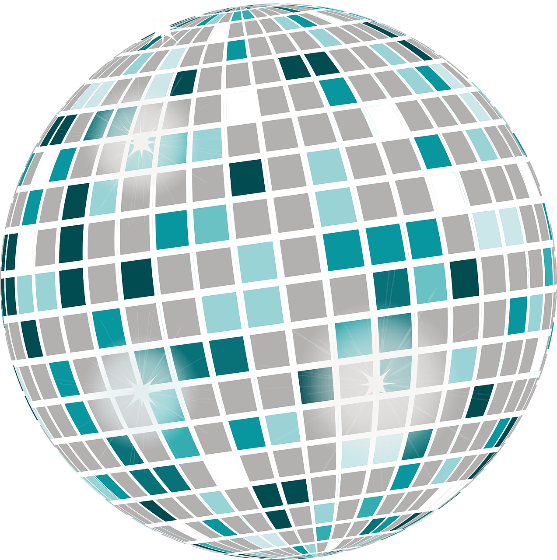 © PSHE Association 2020
Further support
If you have questions or concerns about the move from Year 11 to sixth form/college, you can always speak to your parent or carer, or a teacher in school for more advice and support.
There are lots of places to get additional support, including:

ChildLine:
www.childline.org.uk

Young Minds:
www.youngminds.org.uk

Samaritans:
www.samaritans.org
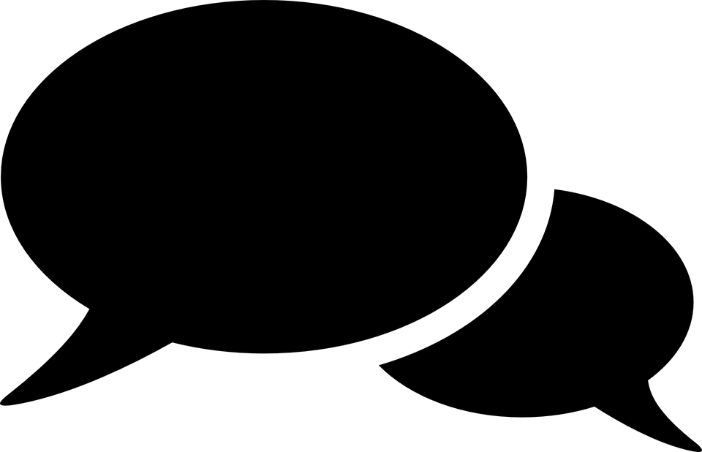 © PSHE Association 2020
More activities
Plan something to celebrate the end of Year 11 — either an idea of your own, or one of the following suggestions:

Hold a virtual prom with your friends.
Make a time capsule of all of your memories from secondary school.
Create an online year book for your friends to sign/share memories.
Write a letter to a Year 6 pupil who is starting your school in September, giving advice and sharing your experience.
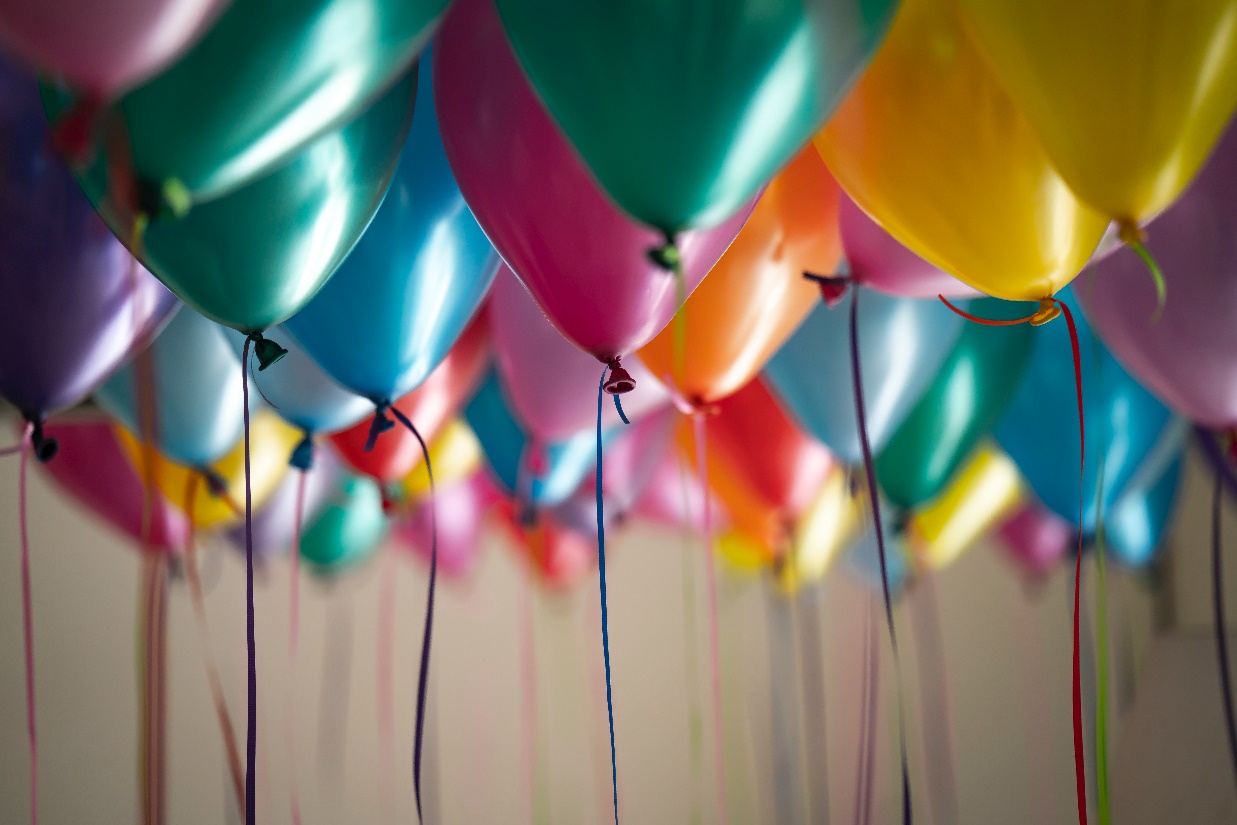 © PSHE Association 2020